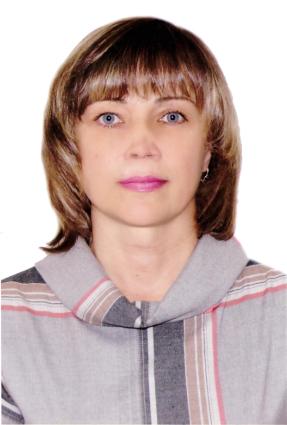 Исаева
 Ирина Юрьевна,
воспитатель  
МАДОУ №23 
«Золотой ключик»
ФОРМИРОВАНИЕ ЭЛЕМЕНТАРНЫХ МАТЕМАТИЧЕСКИХ ПРЕДСТАВЛЕНИЙ  ДОШКОЛЬНИКОВ ПОСРЕДСТВОМ ИГРОВЫХ  ТЕХНОЛОГИЙ «ПАЛОЧКИ КЮИЗЕНЕРА»  И «ЛЕГО»
Концепции развития математического образования в Российской Федерации
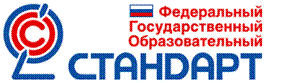 Задачи:
формировать понятие числовой последовательности, состава числа;
познакомить с последовательностью чисел натурального ряда;
познакомить с составом числа;
учить делить целое на части и измерять объекты условными мерками;
учить  прямому и обратному счету;
познакомить с арифметическими действиями «сложение», «вычитание»; 
формировать навыки составления и решения задач;
Формировать редпосылки учебной деятельности;
развивать восприятие, мышление, зрительную и слуховую память,  внимание, умение работать в коллективе.
Новизна технологий заключается в том, они позволяют «через руки», в доступной и интересной форме подвести к пониманию различных математических понятий.
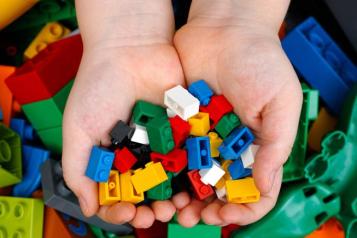 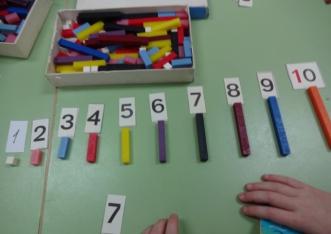 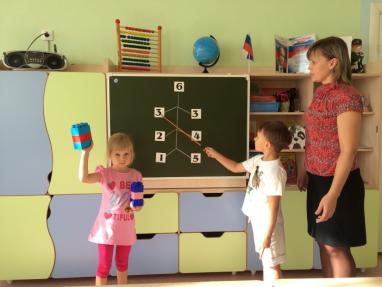 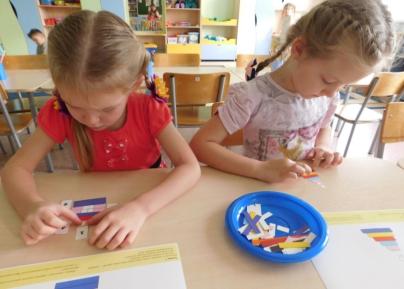 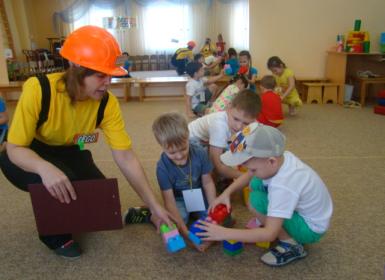 «Я слышу – я забываю,  Я вижу – я запоминаю,  Я делаю – я понимаю»                (Китайская пословица)
Палочки Кюизенера – это счетные палочки, которые еще называют «числа в цвете», цветными числами, цветными линеечками.
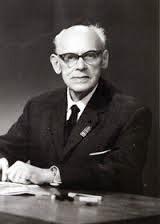 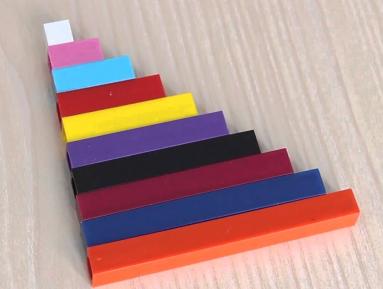 В каждом из наборов действует правило: чем больше длина палочки, тем больше значение того числа, которое она выражает.
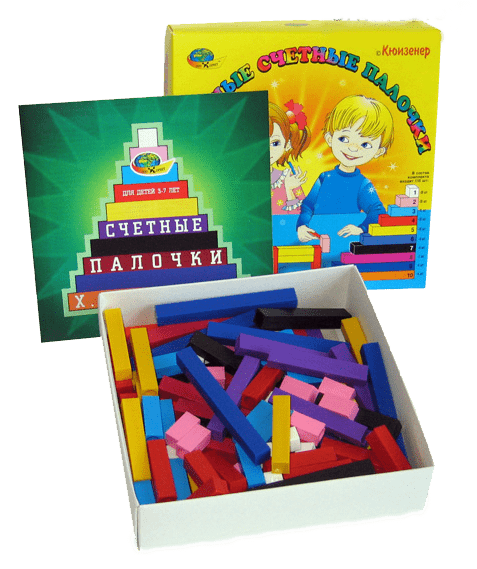 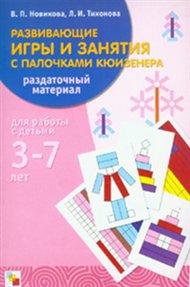 Каждая палочка - это число, выраженное цветом и величиной.
1
2
8
3
4
7
9
6
10
5
Родители – полноправные участники образовательного процесса
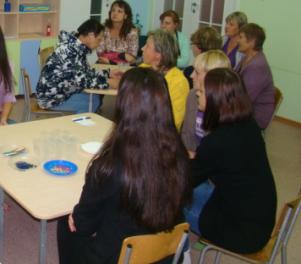 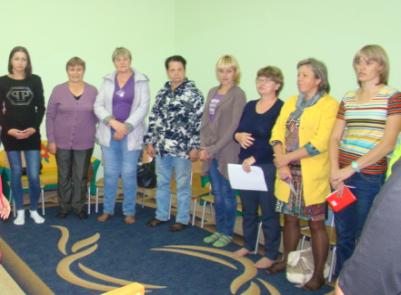 «LEGO» – в переводе с латыни «я складываю», «я учусь».
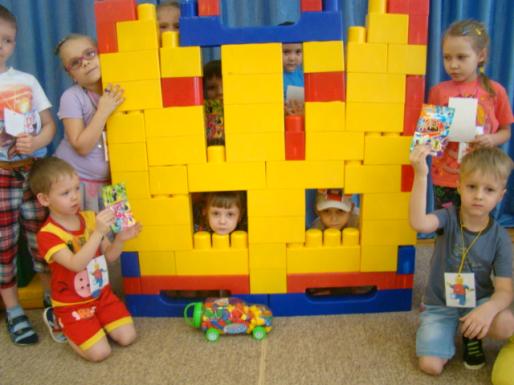 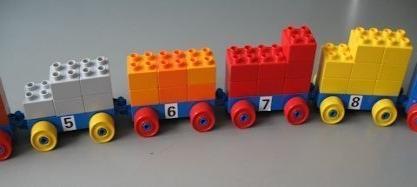 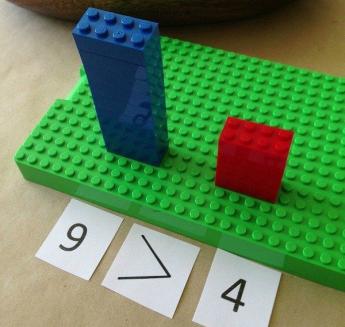 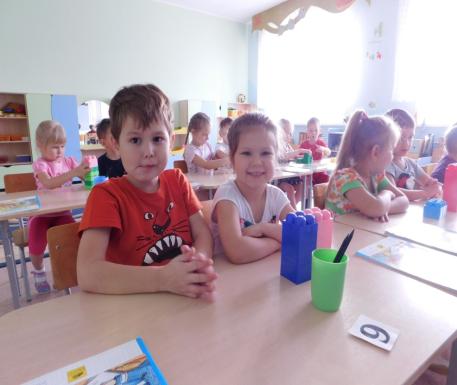 Результаты работы
Перспективы:
продолжить работу по данному направлению с привлечением родителей через организацию клуба «Интеллектуальная лесенка»
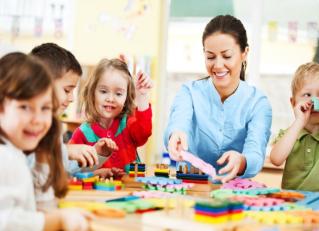 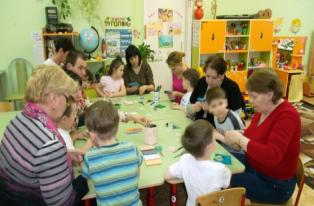 Перспективы:
создание  ЛЕГОтеки
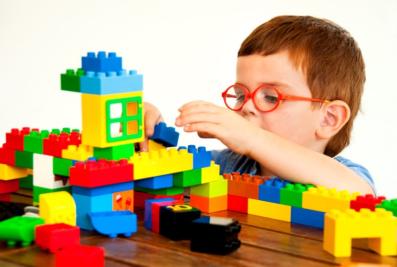 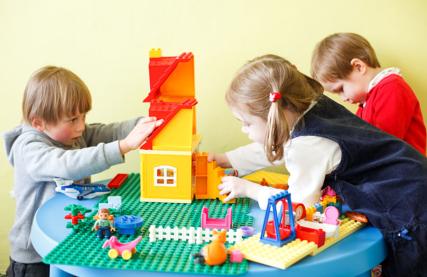 Математические способности очень важно развивать в дошкольном возрасте,  потому что основные кирпичики для будущих гениев закладываются в возрасте до 7 лет. 
Задача педагогов-открыть для «царицы наук» дверцу в сердце каждого  ребенка.
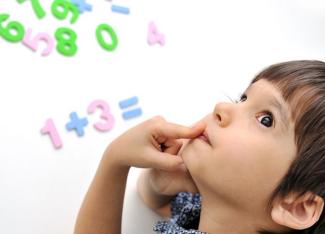 СПАСИБО
 ЗА
 ВНИМАНИЕ!
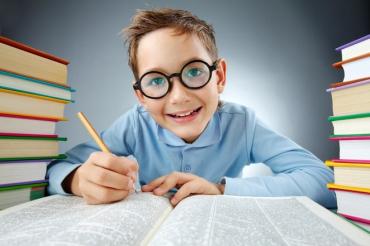